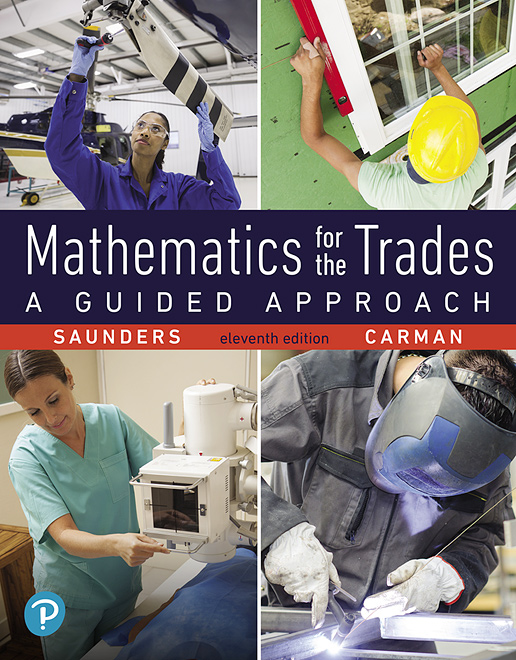 Chapter 1
Arithmetic of Whole Numbers
Section 1.3
Multiplication of Whole Numbers
Objective:
Multiply Whole Numbers
Solve Practical Applications Involving Whole Numbers
Multiplication
Multiplication is a shortcut method of performing repeated addition.
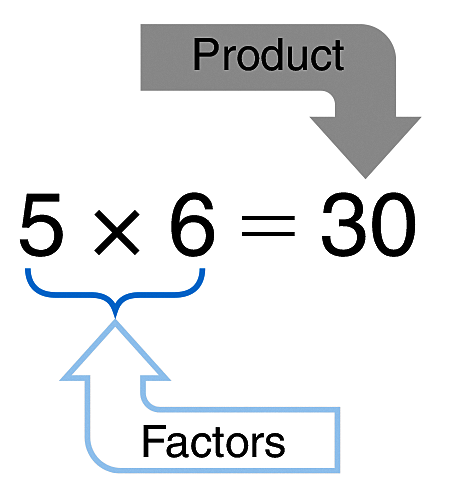 6 + 6 + 6 + 6 + 6  =
In a multiplication problem the product is the name given to the result of the multiplication. The numbers being multiplied are the factors of the product.
Multiplication
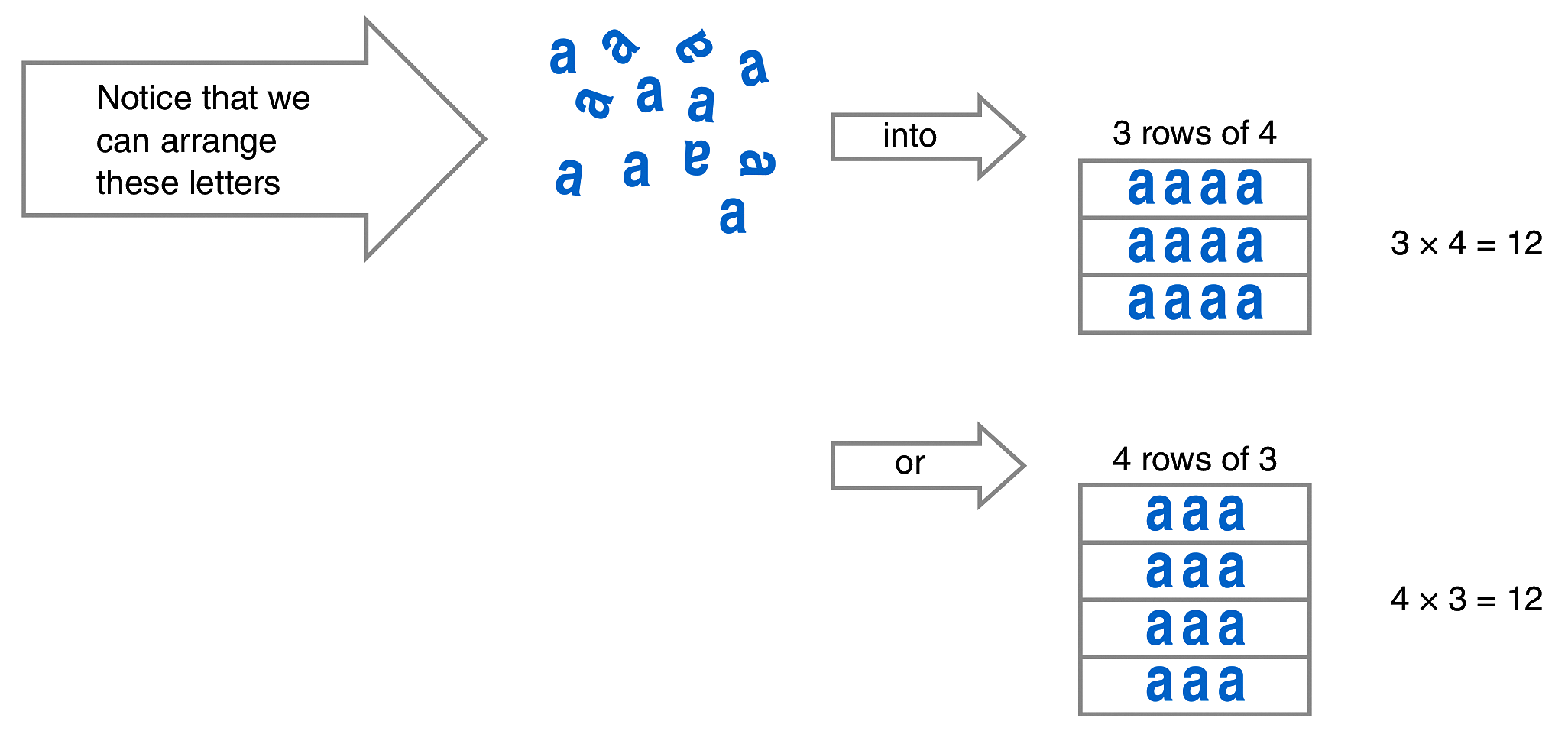 Changing the order of the factors does not change their product. This is called the commutative property of multiplication.
Multiplication
To become skillful at multiplication, you must know the basic one-digit multiplication facts from memory. Even if you use a calculator for your work, you need to know these products to make estimates and to check your work.
If you are not able to perform one-digit multiplications quickly from memory, you should practice until you can do so.
Multiplying by Zero and One
The product of any number and zero is zero.
The product of any number and 1 is that same number.
Six Most Often Missed One-Digit Multiplications
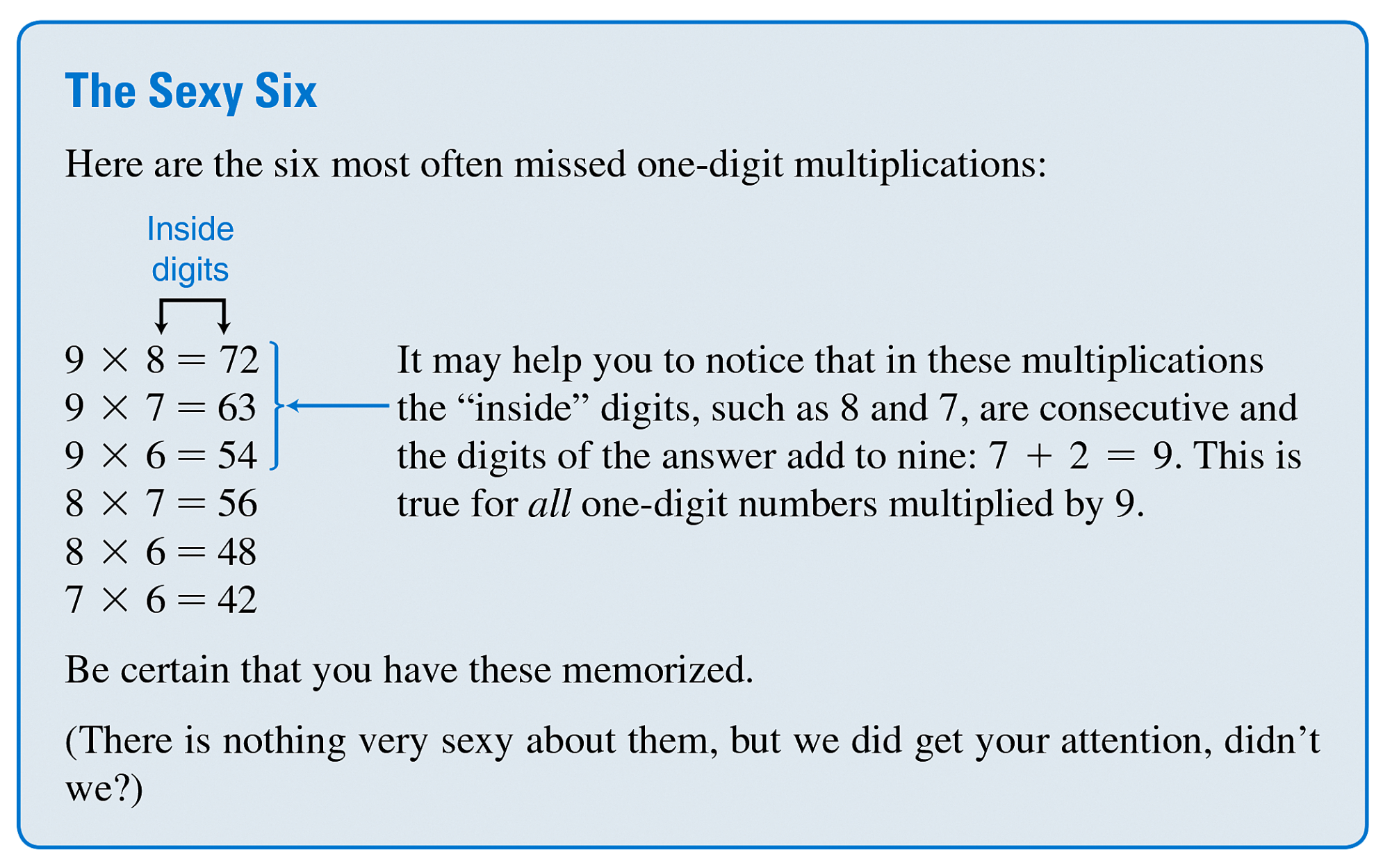 Multiplying by Larger Numbers
The multiplication of larger numbers is based on the one-digit number multiplication facts.
Example
Second, arrange the factors to be multiplied vertically, with ones digits in a single column, tens digits in a second column, and so on.
Example Continued
Finally, to make the process clear, let’s write it in expanded form.
6 tens + 8 ones = 60 + 8 = 68
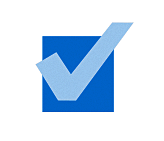 The estimate 60 is roughly equal to the answer 68.
Example
Here is a slightly more difficult problem.  To find the product:
Then, proceed as follows:
6 tens + 24 ones
= 6 tens + 2 tens + 4 ones
= 8 tens + 4 ones
= 80 + 4
= 84
Example Continued
Here is a slightly more difficult problem.  To find the product:
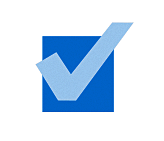 90 is roughly equal to 84.
We do not normally use the expanded form; instead we simplify the work
like this:
2
8
4
Learning Help
Two- and Three-Digit Multiplications
Calculations involving two- and three-digit multipliers are done in a similar way.
Example
To multiply
Second, multiply by the ones digit 4.
3
6
35
32 tens + 3 tens = 35 tens
Example Continued
To multiply
Third, multiply by the tens digit 2.
1
3
16 + 1 = 17
6
35
17
8
Example Continued
To multiply
Fourth, add the products obtained.
1
3
6
35
add
17
8
2136
Example Continued
To multiply
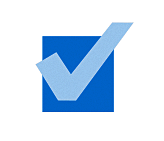 Finally, check it. The estimate and the answer are roughly the same, or at least in the same ballpark.
1
3
6
35
17
8
2136
Example
To multiply
Next, multiply 527 by each digit in 231, from right to left, creating a separate row for each product. Be sure to indent each row one space to the left of the row above it.
527
1581
1054
121737
The product is 121,737. This agrees roughly with our estimate.
Multiplication Shortcuts
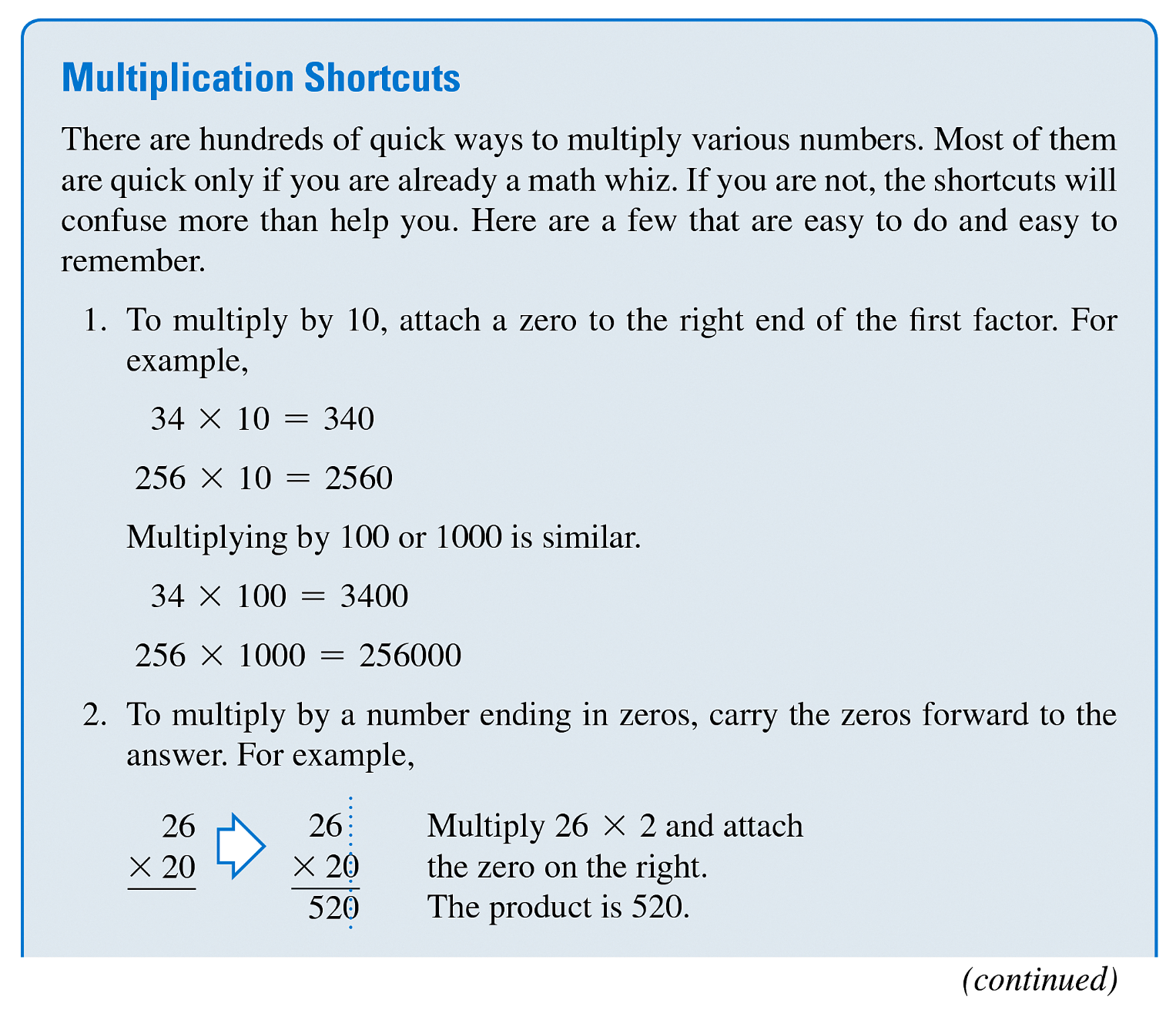 Multiplication Shortcuts
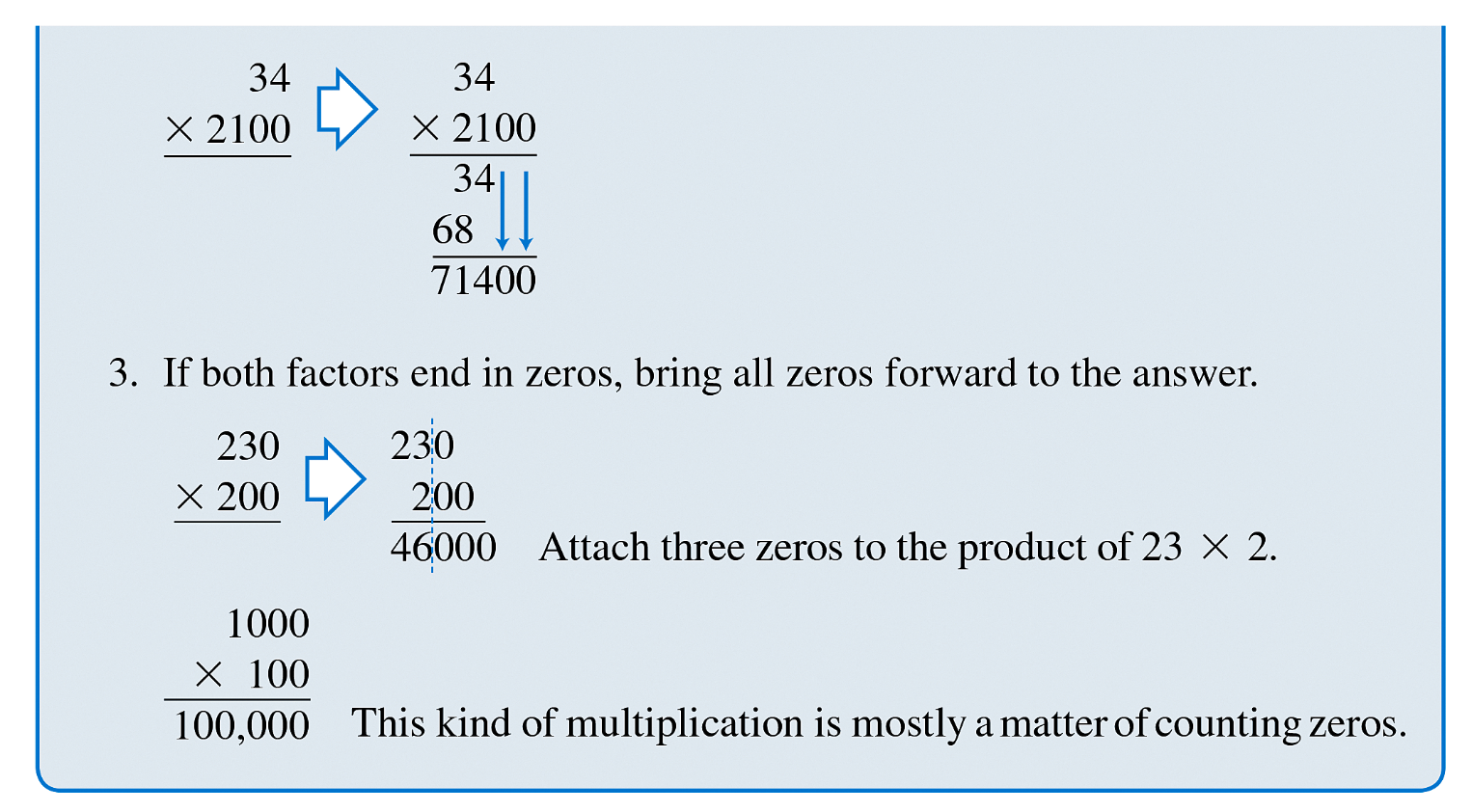 Practical Applications
When we are given a number of items that all have the same numerical value, we use multiplication to find a total.
Example
(a) If a mason works for 40 hours and earns $18 per hour, we multiply
     the number of hours by the hourly wage to find the total amount earned:
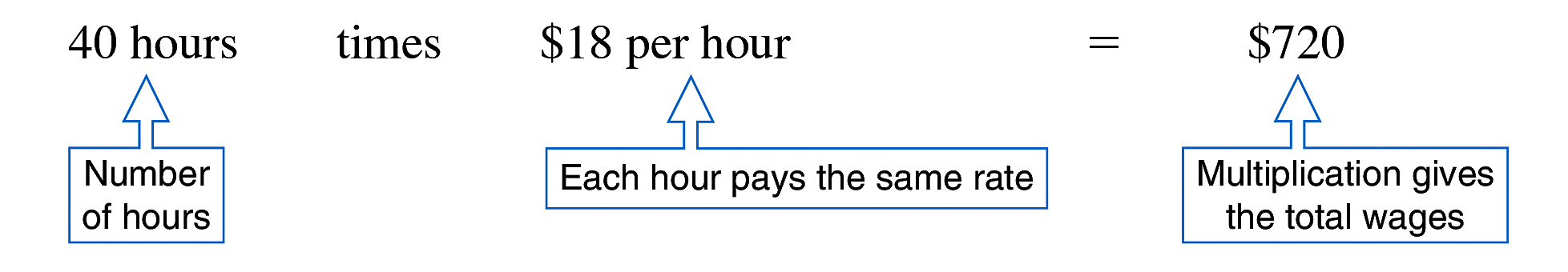 (b) If an electrician needs 12 pieces of wire that are each 18 inches long, we         multiply to find the total length of wire required:
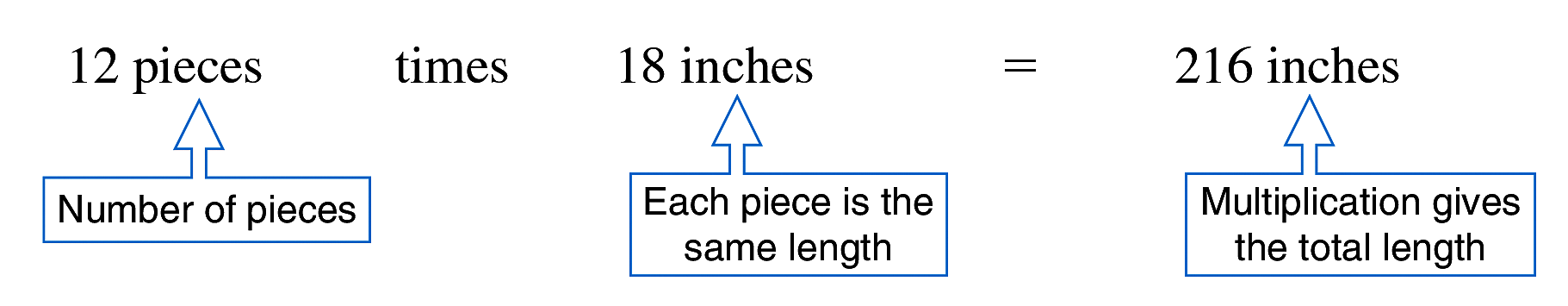